June 2020MCUL Priority Report
DAVE ADAMS
President/CEO, MCUL/CU Solutions Group
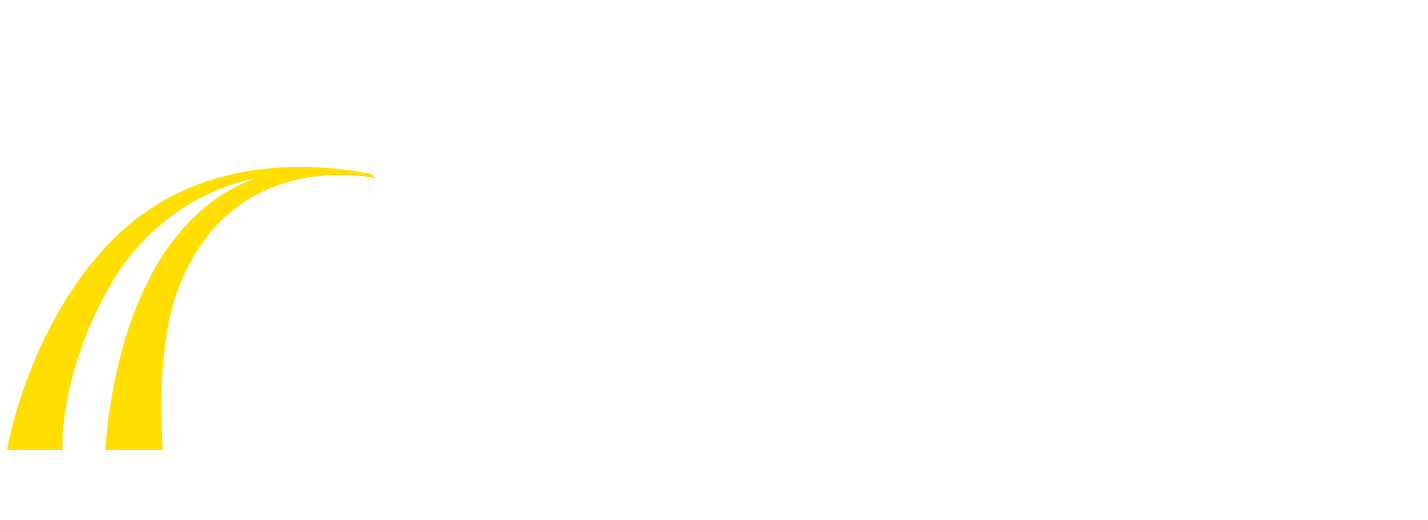 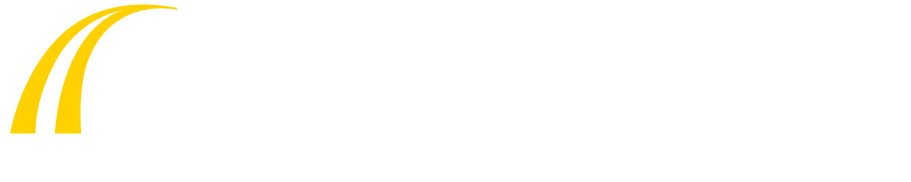 Federal Advocacy Agenda
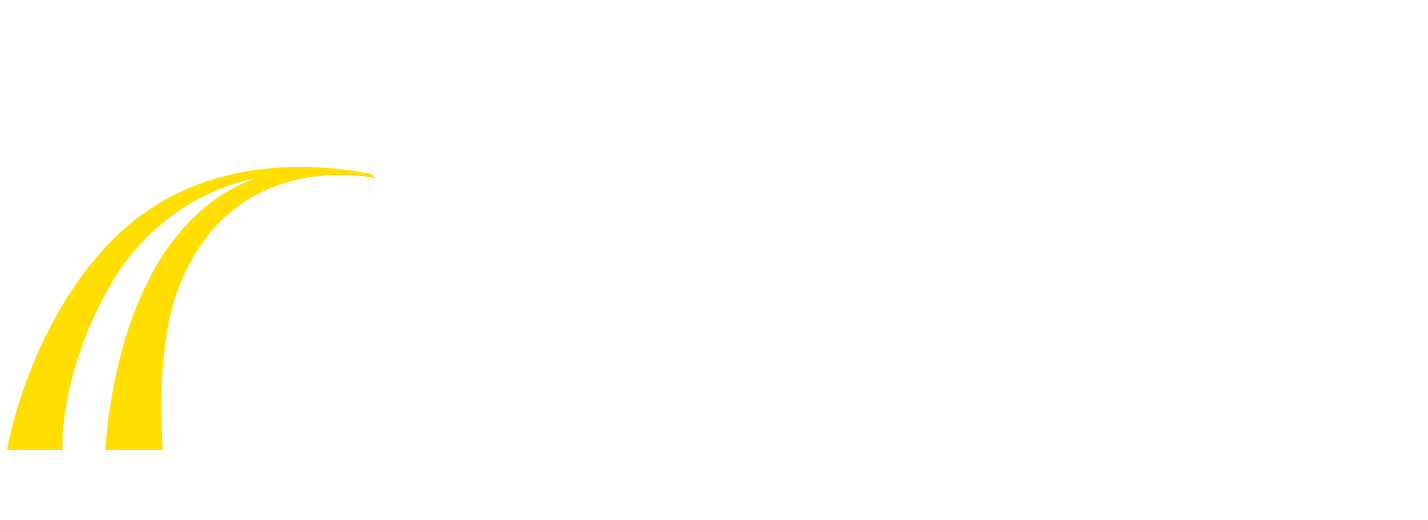 Emergency Stimulus Phase 4 (HEROES Act)
Passed by U.S. House 
Includes:
$1 trillion in funding for state and local governments
$200 billion Heroes Fund for essential workers
Extends $600 federal unemployment payments through January 2021
Federal Advocacy Agenda
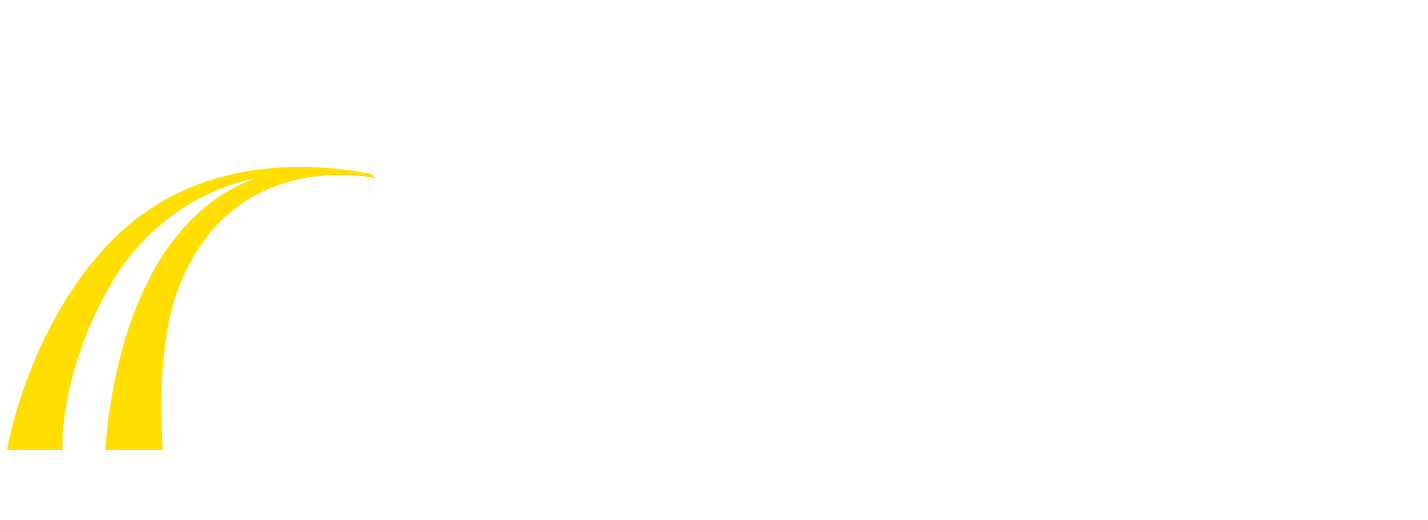 Emergency Stimulus Phase 4 (HEROES Act)
Other Positives
Allocates $75 billion to establish Homeowner Assistance Fund
Direct assistance for mortgage payments, property taxes, utilities and other related expenses
$100 billion for rental assistance
$1 billion in funding for CDFI
SAFE Banking Act
Ensure PPP is not treated as taxable income
Federal Advocacy Agenda
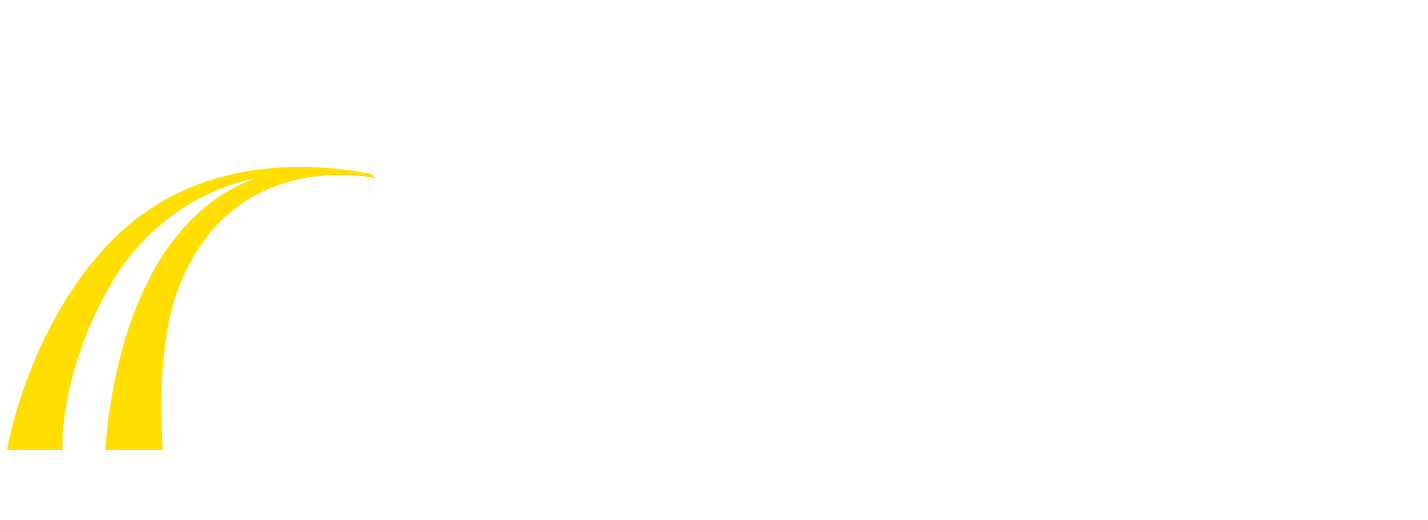 Emergency Stimulus Phase 4 (HEROES Act)
MCUL Concerns 
Would establish Moratoriums for:
Foreclosure
Evictions
Consumer debt
Small business debt
Suspends negative credit reporting during major disasters (not just COVID-19)
Federal Advocacy Agenda
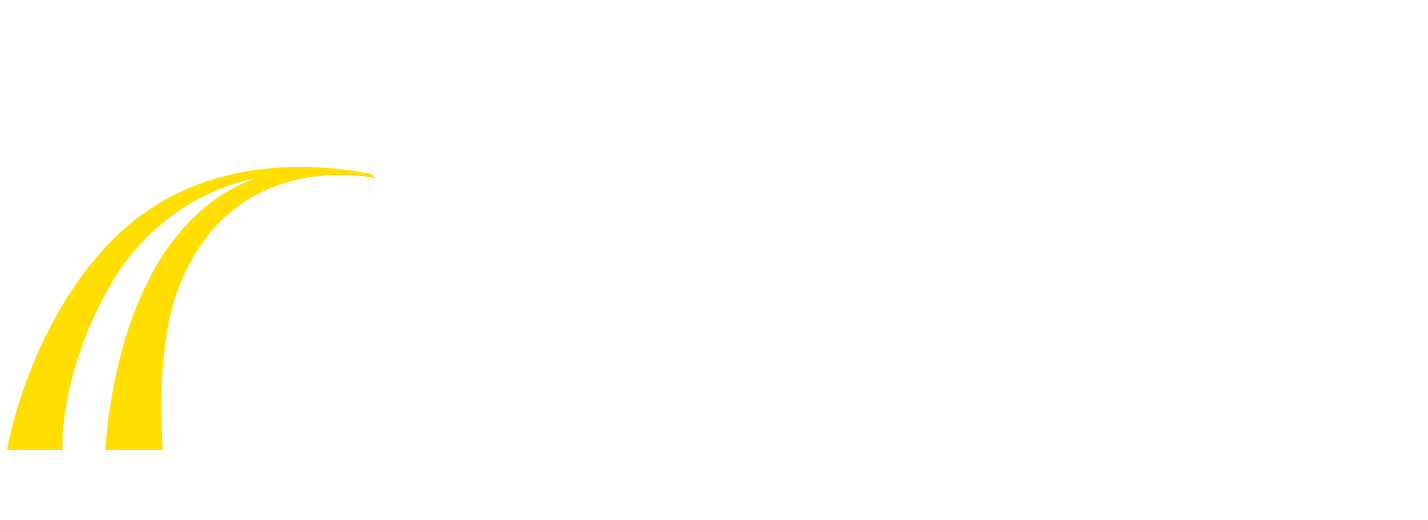 PPP Flexibility Act
Bipartisan Legislation
Addresses some concerns of small businesses and lenders

MCUL believes additional reforms are necessary
Establishing reasonable dollar level for smallest businesses to receive automatic forgiveness
State Advocacy Agenda
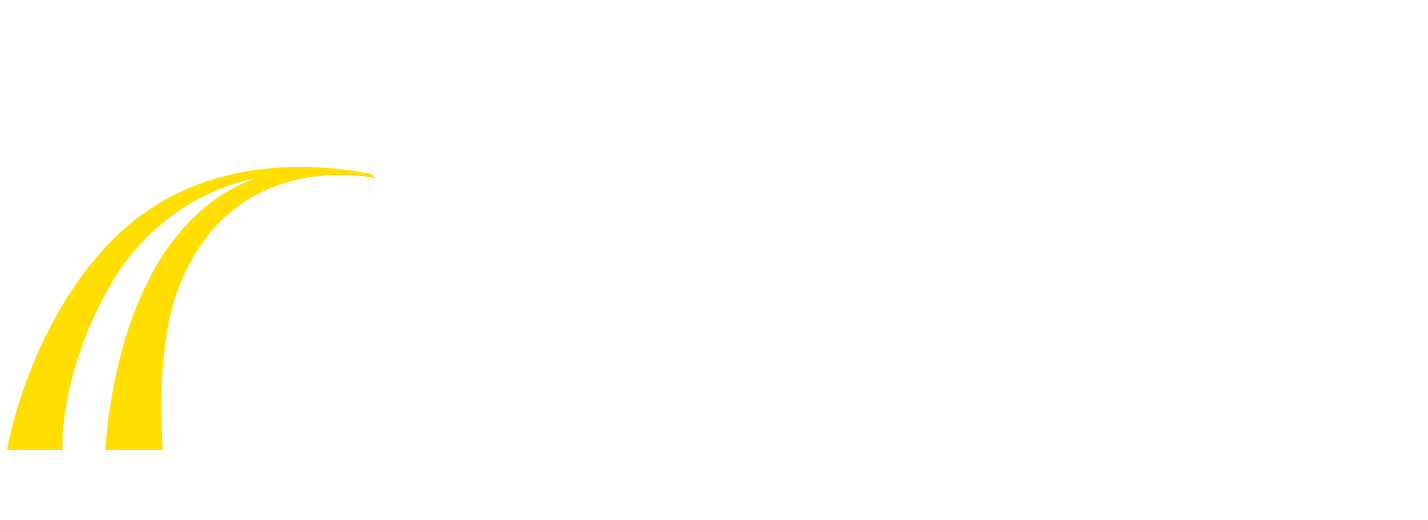 Michigan Safe Start Plan
Parts of Michigan moving to Phase 5
Upper Peninsula
Parts of the northern Lower Peninsula
Rest of the state expected to follow near the end of June
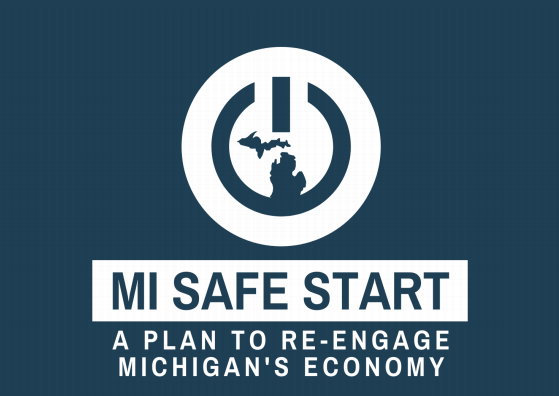 State Advocacy Agenda
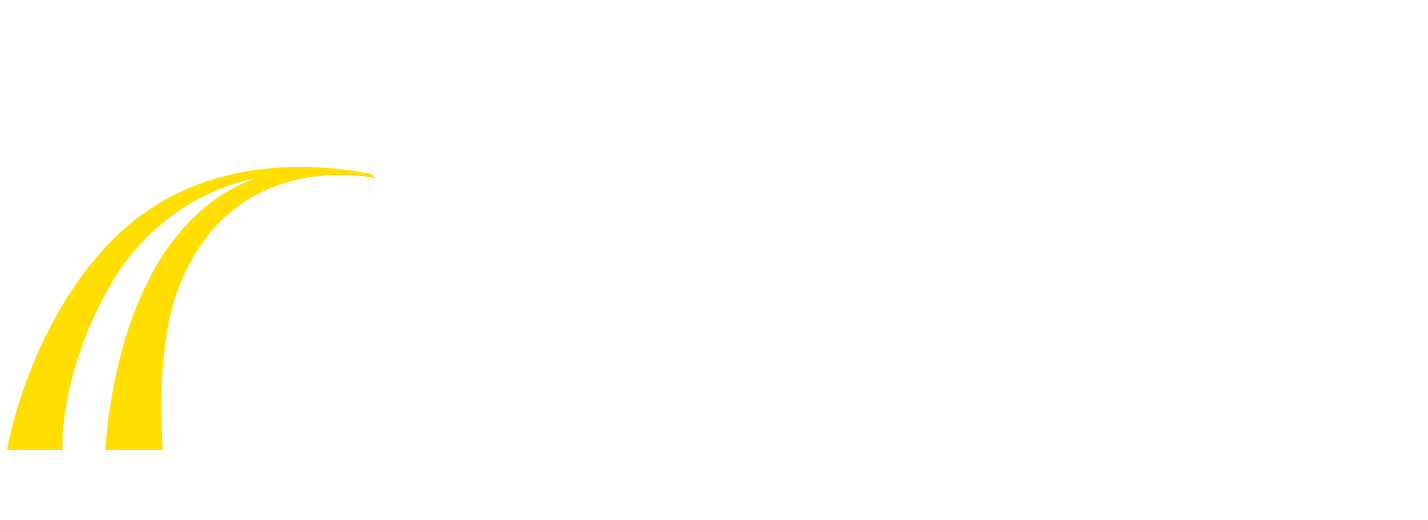 Executive Orders
Executive Order 2020-114
Provides greater guidance on re-opening.
Keeping workers safe working from brick-and-mortar locations
Find detailed information and more at MCUL.org
State Advocacy Agenda
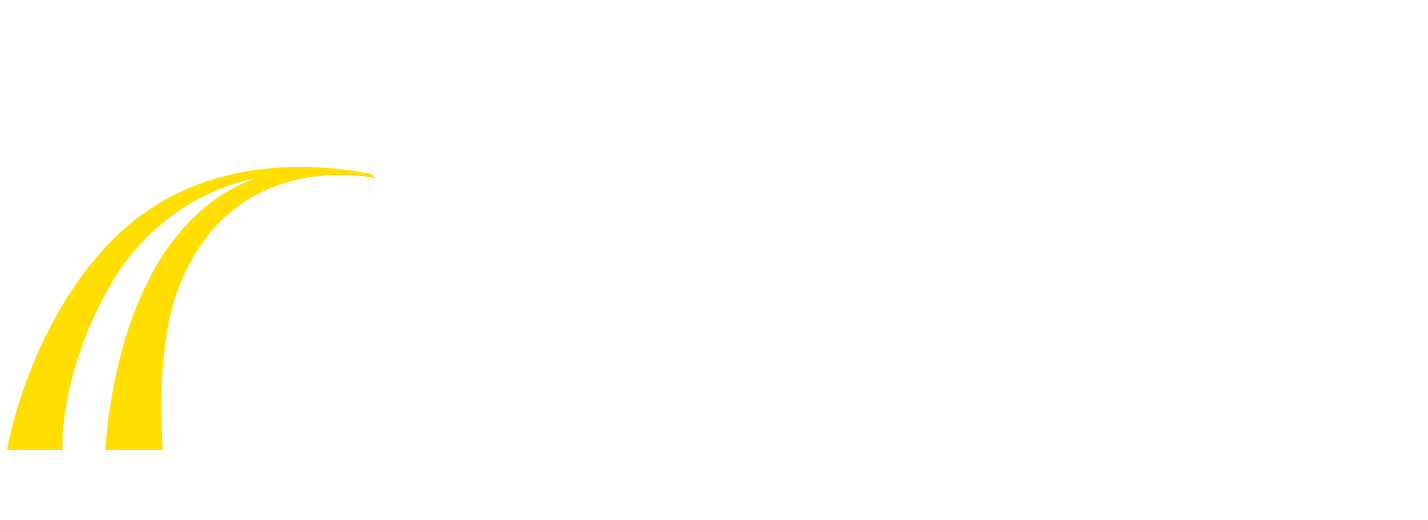 Legislative Focus
Working to oppose HB 5097
Would expand payday lending offerings in the state
Appropriations Focus
Working to get our priorities in the 2021 budget
Funding for the Michigan Saves program
E-Recording
Uphill battle with the $3 million deficit
Setting foundation for 2022 if not in 2021
Regulatory Compliance
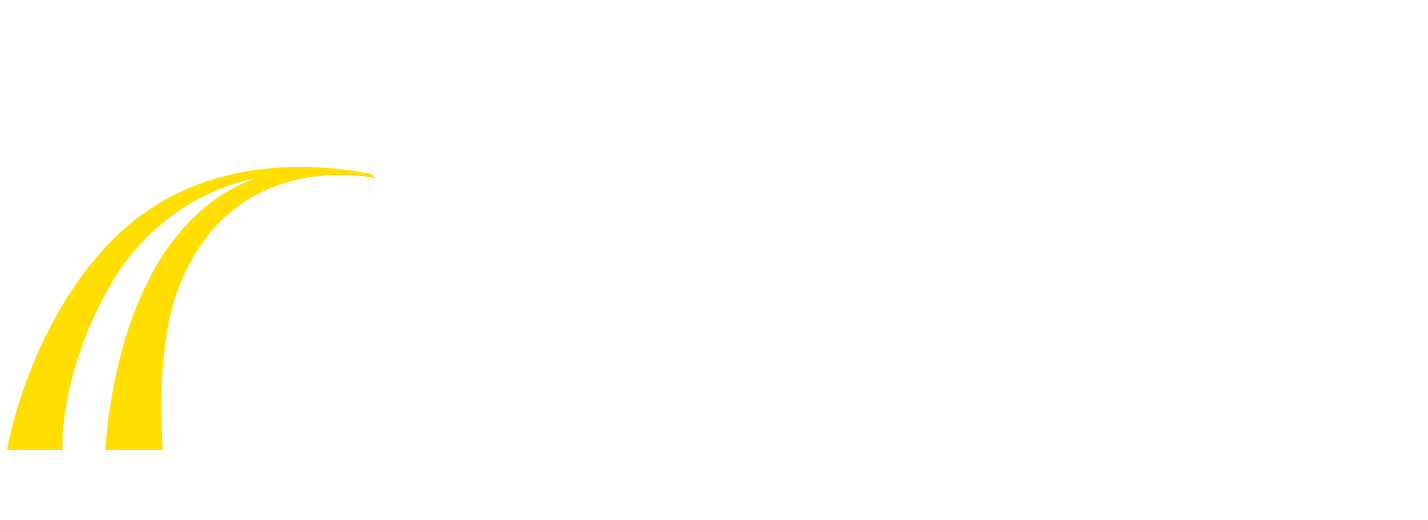 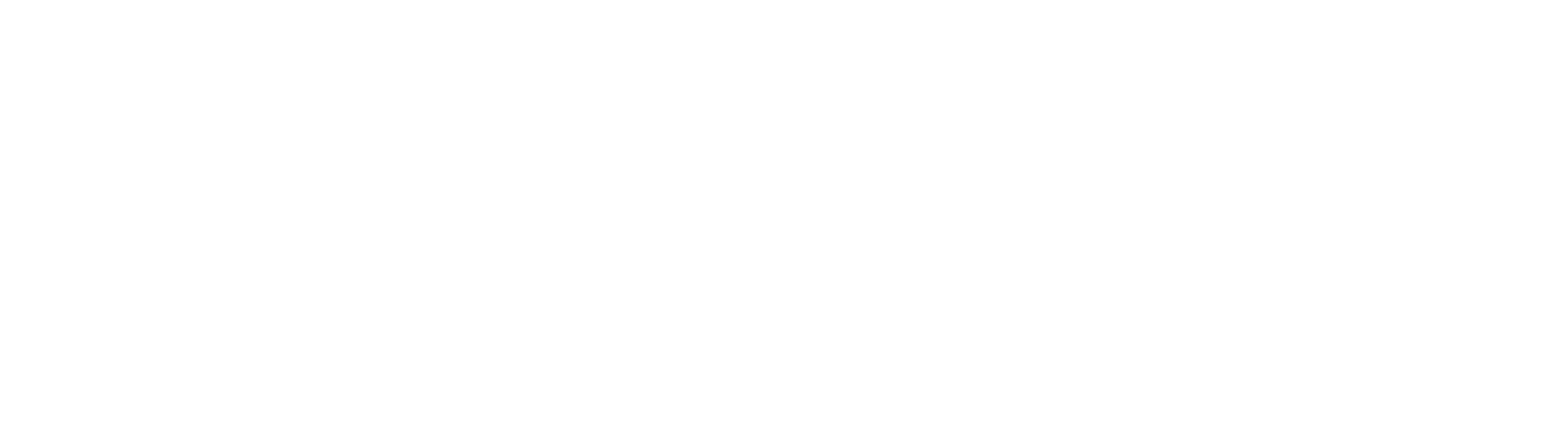 COVID-19 Response and Recovery Taskforce
Working with Examination and Supervision Committee to engage with DIFS and NCUA
Discussing concerns with examinations
Looking to industry for feedback and recommendations on key issues
Net worth ratios
CAMEL ratings
Many others
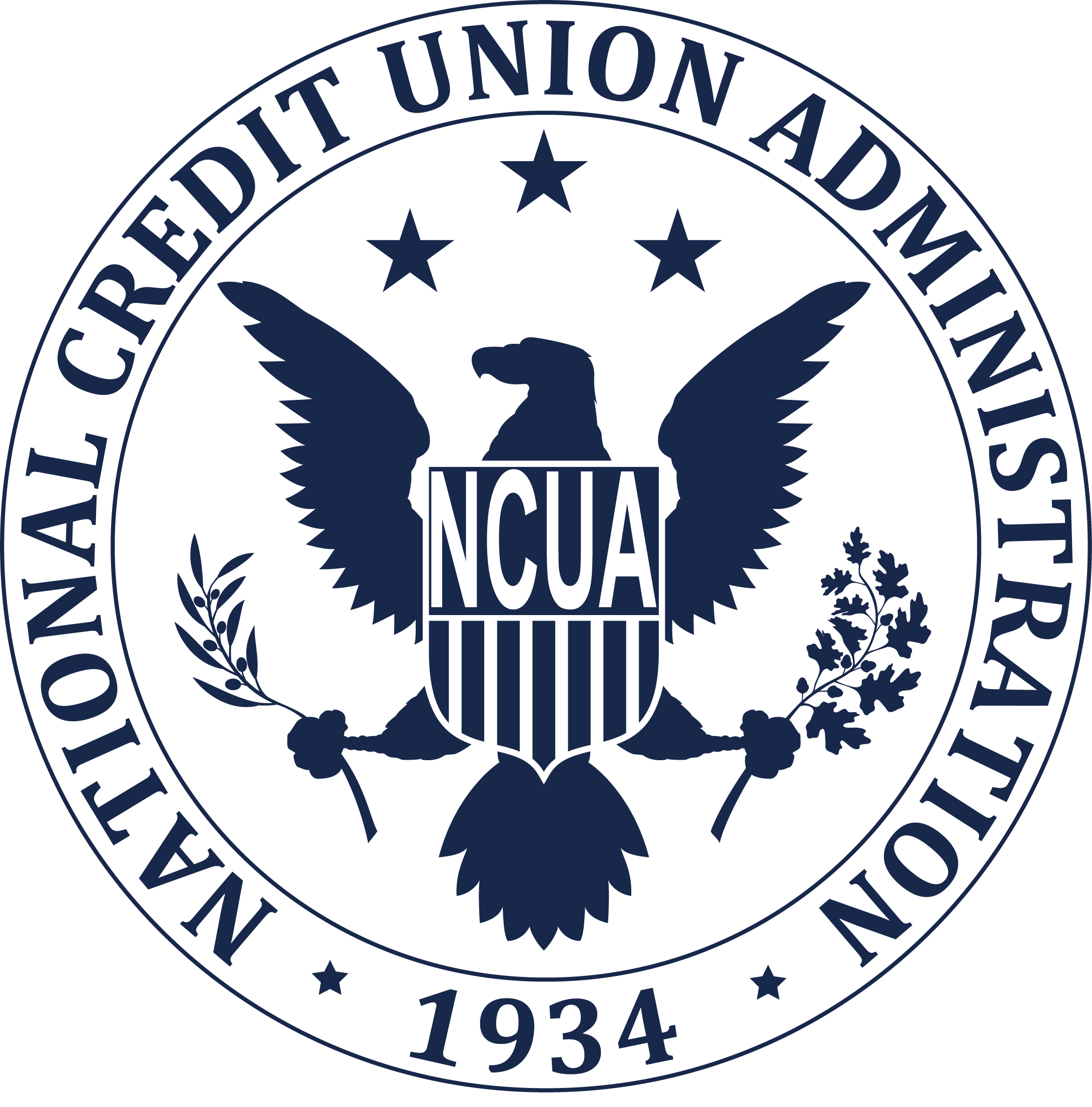 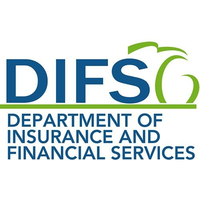 Regulatory Compliance
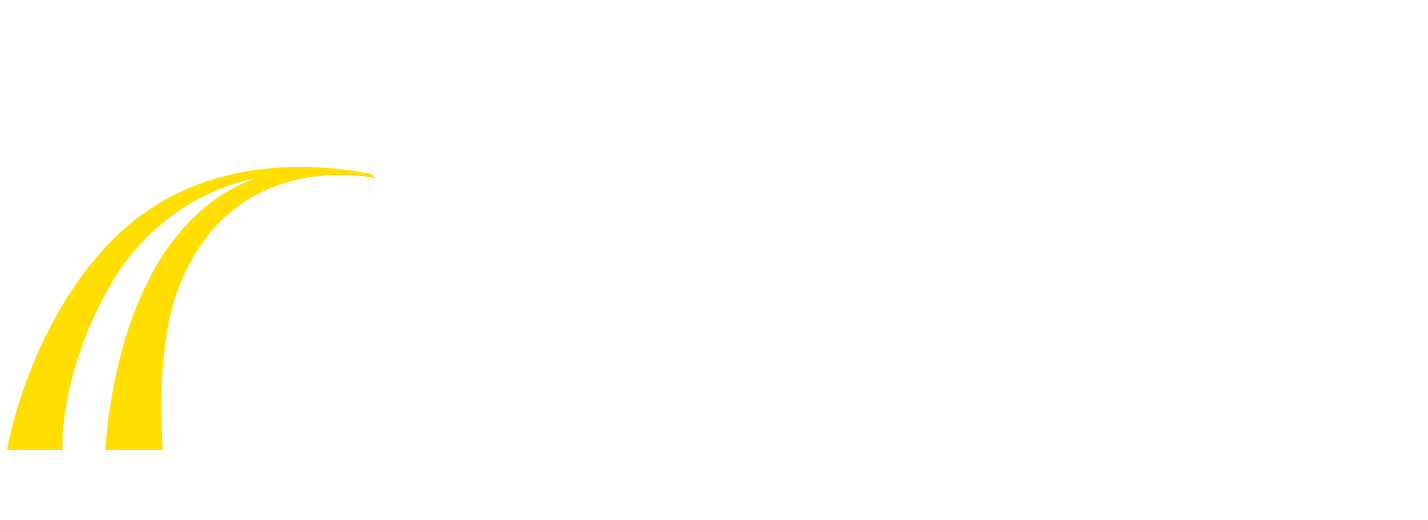 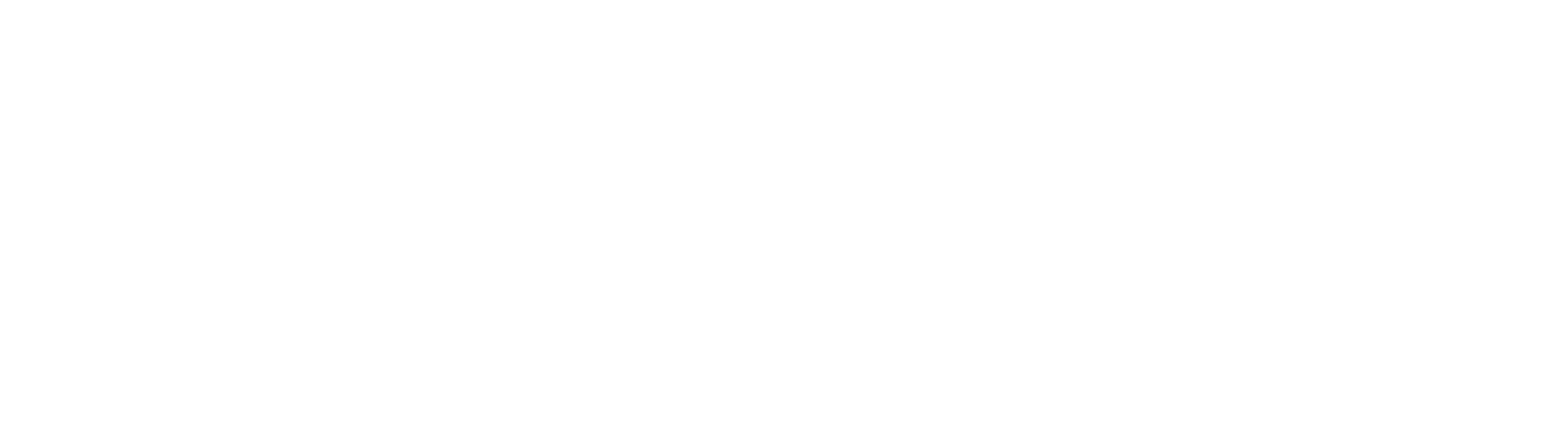 Coming up
Examination survey to evaluate examination process
Webinar roundtable for BSA and Risk Officers
Continuing to seek clarification and guidance regarding change-in-terms notices for fees waived during the pandemic
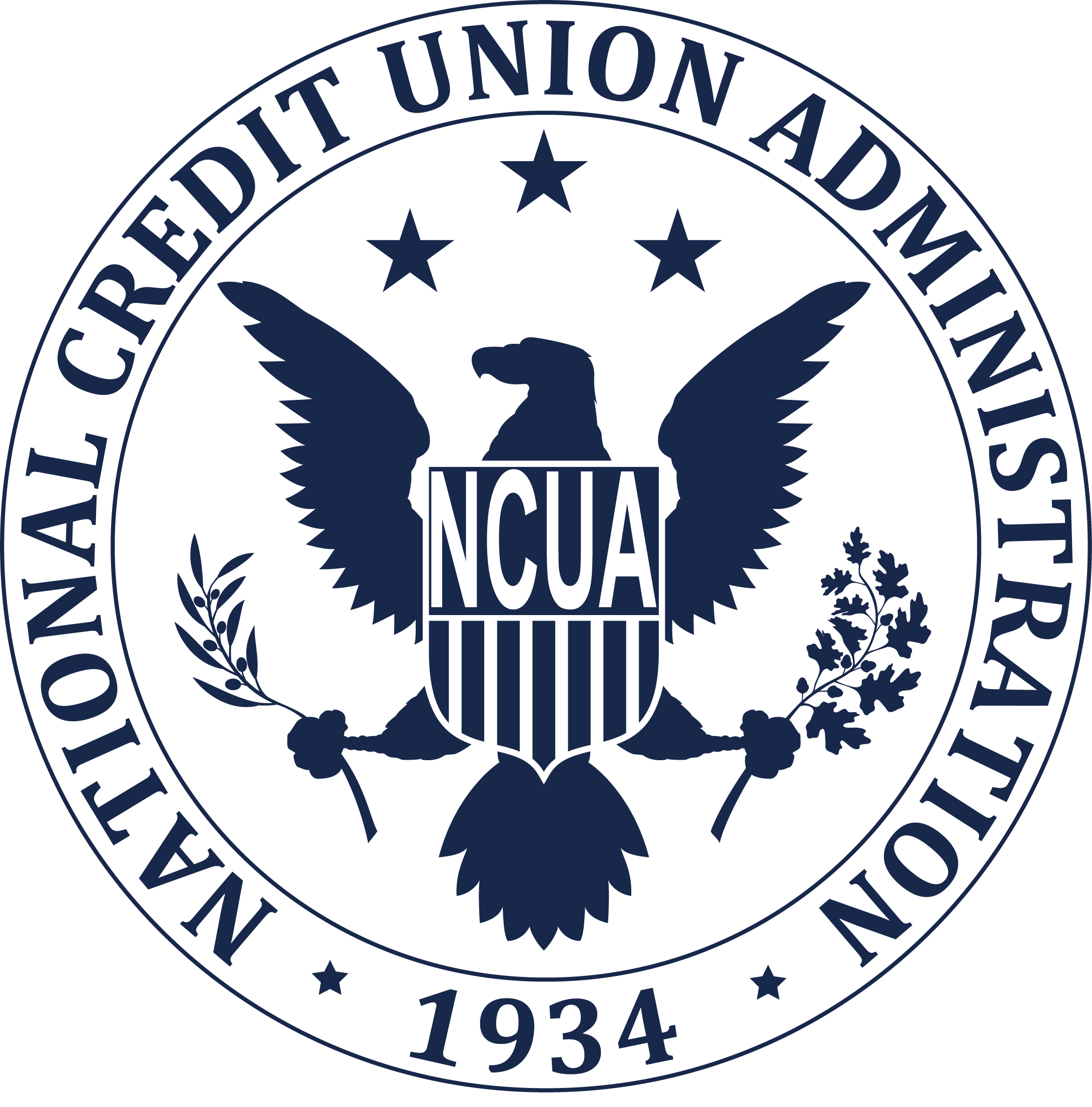 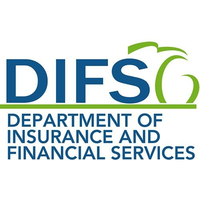 Consumer Awareness
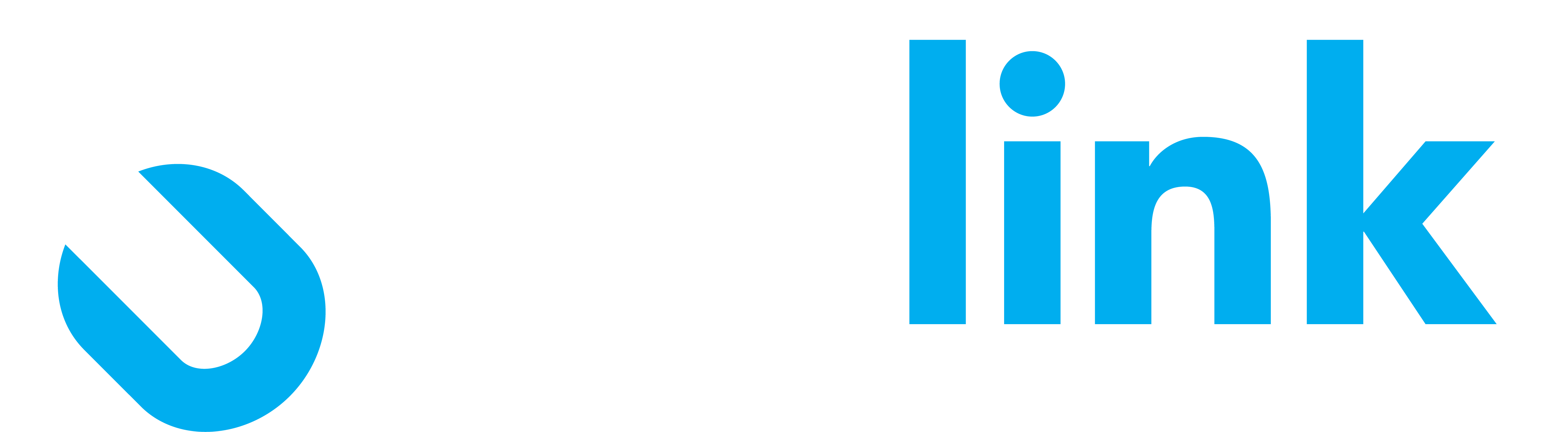 Phase two currently in production
Transition from COVID-specific messaging
Match tone from CUNA’s updated Open Your Eyes campaign
Investing over $900,000 into digital media through remainder of year
Look for updates on MCUL.org and the CU Link website
Michigan Credit Union Foundation
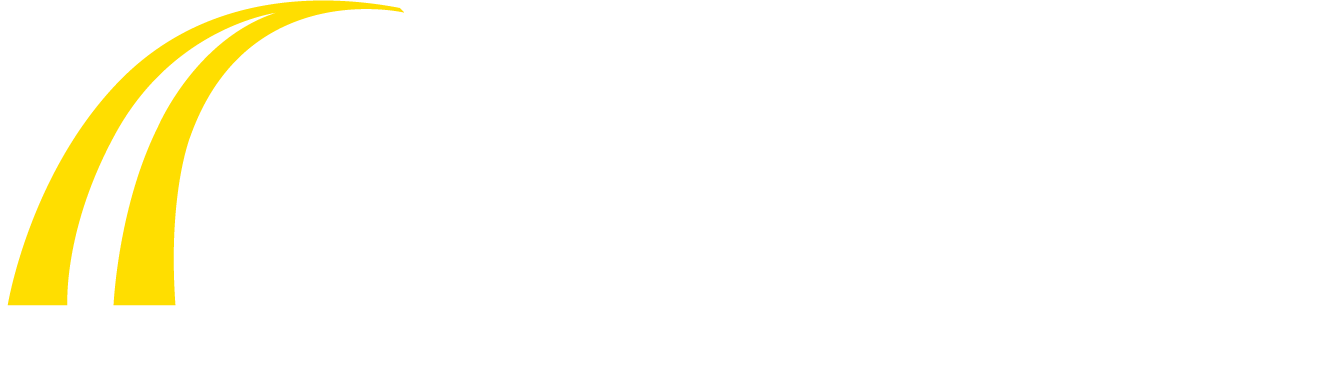 Community Crisis Support Grants
28 Community Crisis Support Grants
$101,707 awarded to supplement pandemic response activities
Midland Flooding Response
Mid-Michigan Chapter set up fund to help those affected by flood
$10,000 donated from both MCUL and MCUF
39 credit unions, 3 chapters and several individuals also donated
$96,000 raised
Michigan Credit Union Foundation
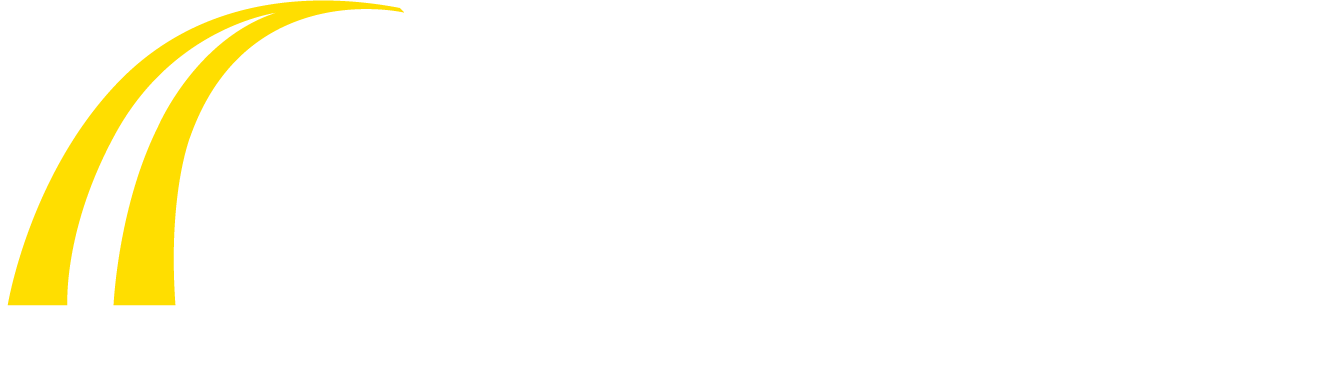 Credit Union and Board Member Fund
$50,000 committed from NCUA
New Teen Budgeting and Life Simulation Resource
Balanced Life
Smaller classroom settings
Can be remote
Free to small-asset-size credit unions
Discount available for larger credit unions
Education
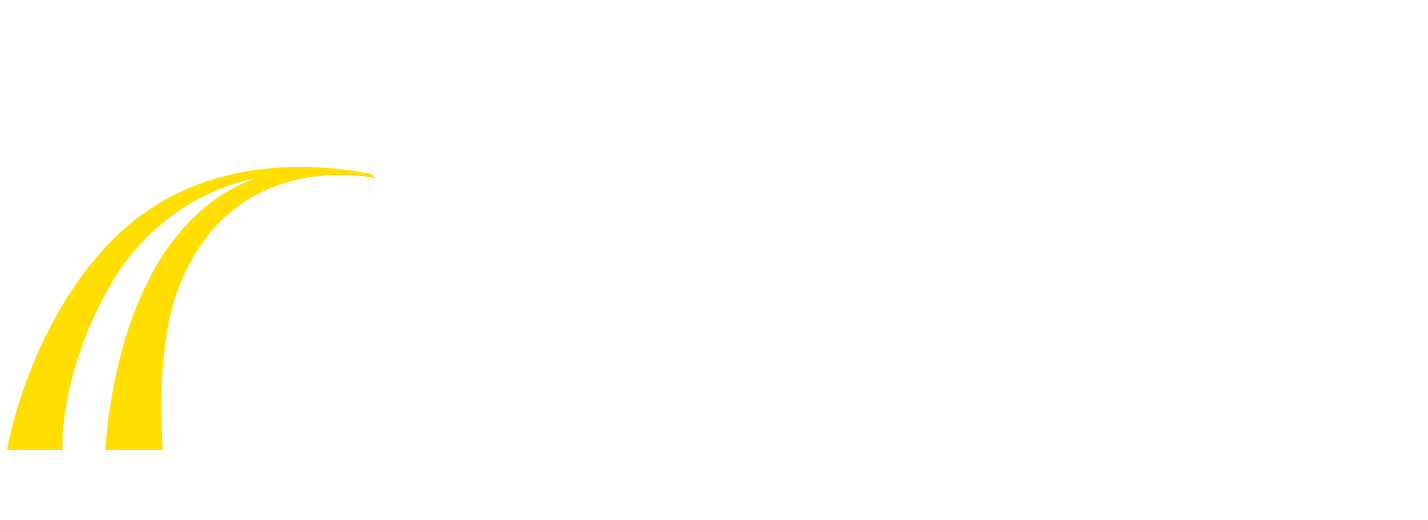 Event updates
2020 Events Cancelled
2020 AC&E
Executive Summit
Fall Leadership Development Conference
Education
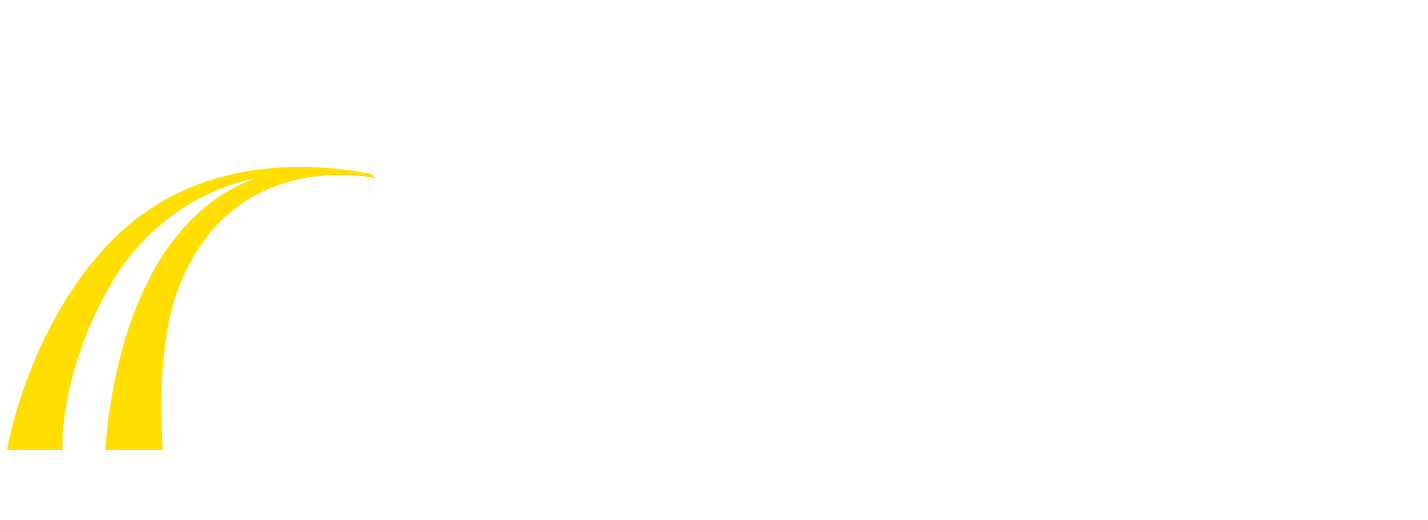 Event updates
New Summer & Fall Events Announced
Operation Reconnect
Smaller in-person events
8 different locations around the state
Chance to reconnect with peers and leave with valuable information
Proper social distanced activities

More information coming soon
Education
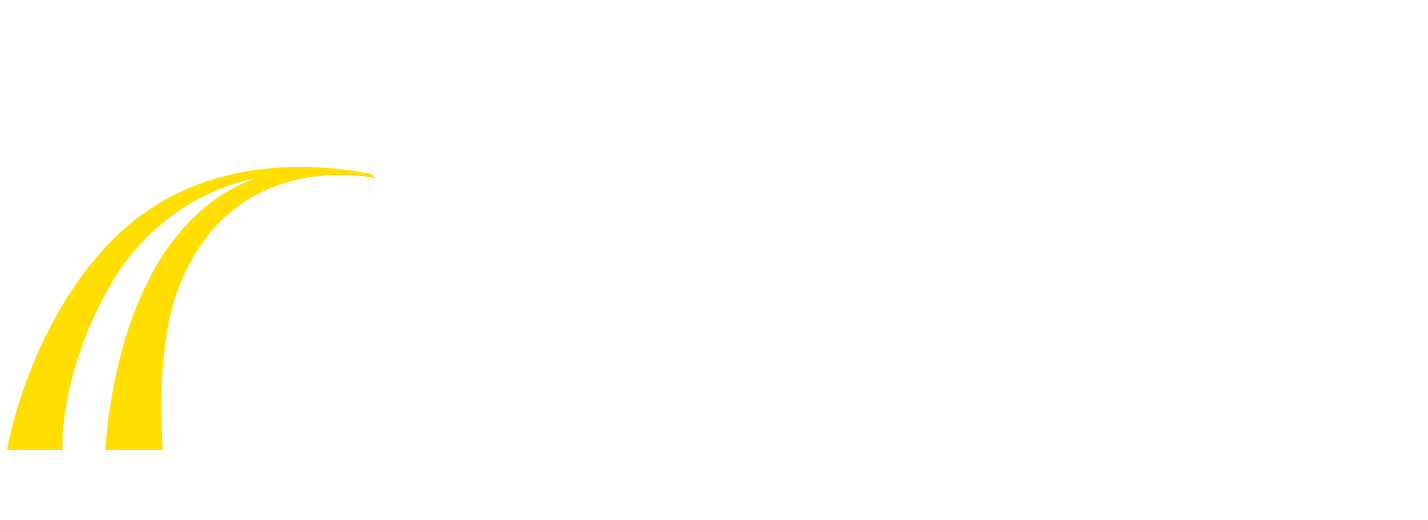 Event updates
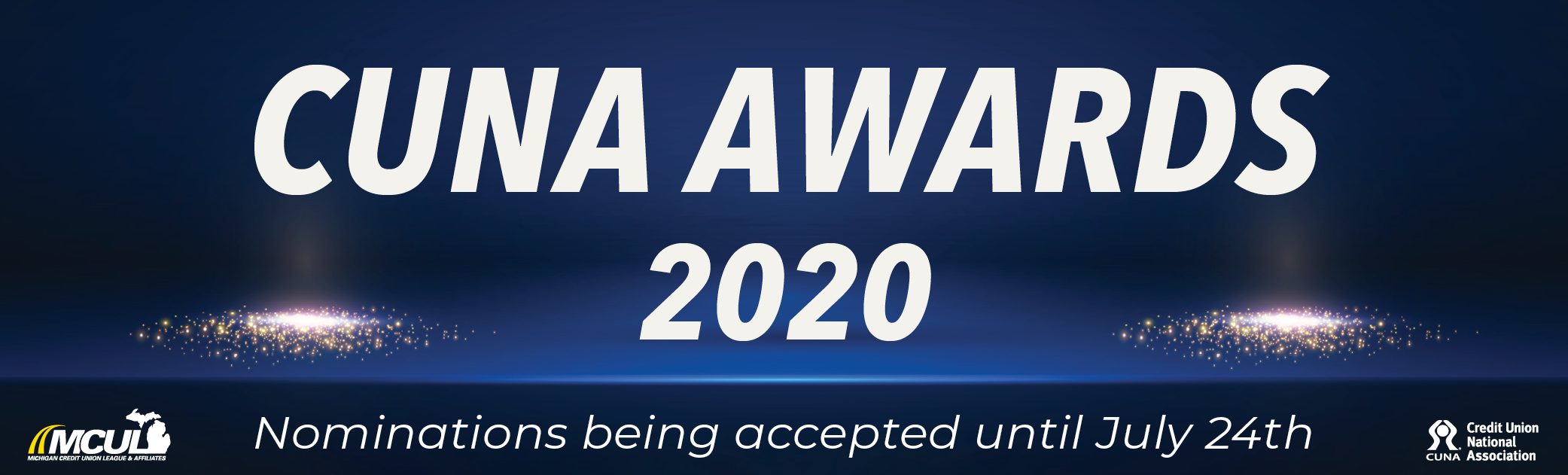 CUSG Marketing Solutions
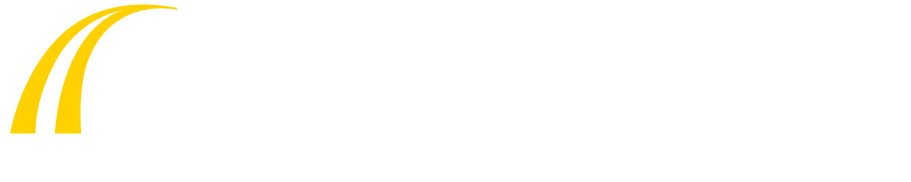 Back to Business Webinar Series
Free series delivered by the Marketing Insights Network focusing on:
The importance of gathering and acting upon member feedback
Ways to maximize member engagement
Marketing optimization and channel delivery in the “new normal”
CUSG Marketing Solutions
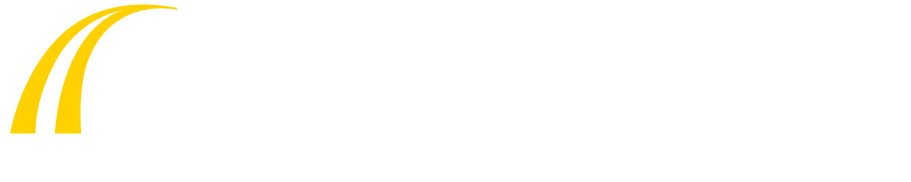 Upcoming additions to MemberXP
MemberView is adding open text analysis
Powerful tool will automate “sentiment reporting”
Deliver richer  member insight
Helps to improve member feedback gather
Helps credit unions to manage competing priorities
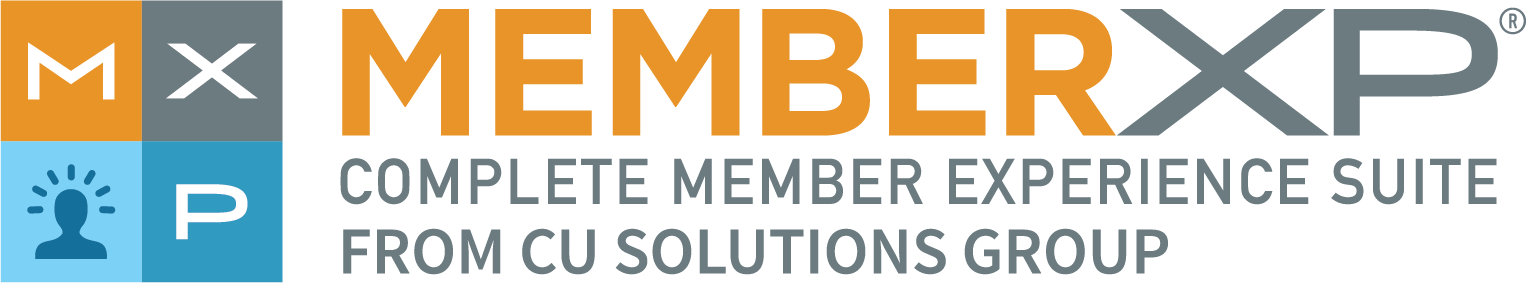 CUSG Marketing Solutions
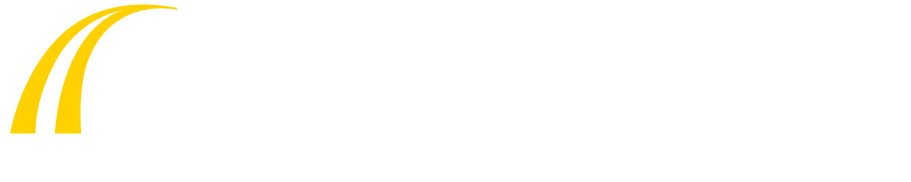 Updates to Love My Credit Union Rewards
Enhancements to user-interface/user-experience
Improves navigation and search functionality
More CU member exclusive offers
Including Calm, recent iPhone app of the year
CUSG Technology Solutions
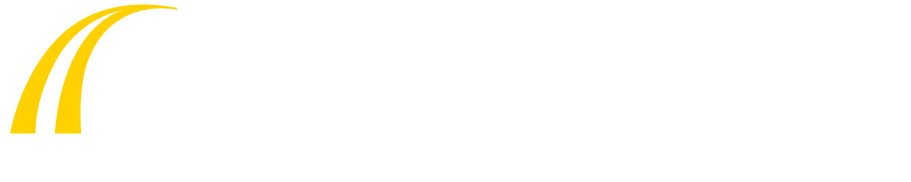 Improvements to remote member engagement
New partnership with TimeTrade
Intelligent online appointment scheduling and queueing
Enables credit unions to engage remotely without sacrificing personal touch
CUSG Technology Solutions
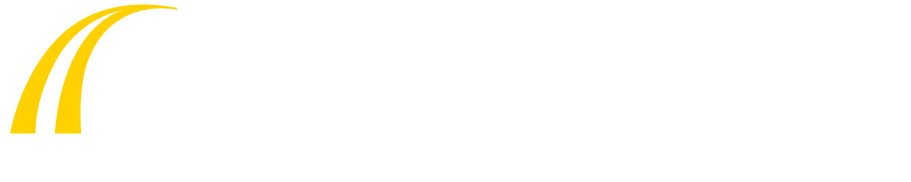 New partnership with Abrigo
Paycheck Protection Program (PPP) solutions for SBA CUs
Helps to streamline and simplify the vague SBA process
Allows credit unions to expand lending capability
CUSG Performance Solutions
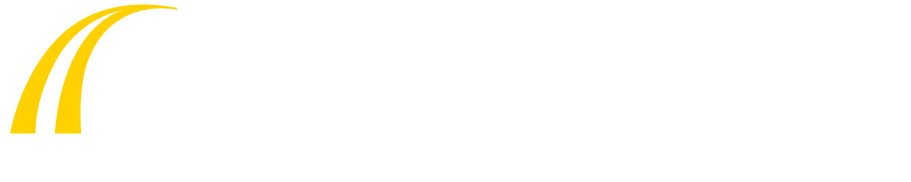 Working to align strategy, compensation and performance solutions in a time of unbalanced transition
Partner CU Training has helped us expand learning management
We’ve fully acquired CU Training and are now growing The Learning Center
The Learning Center will integrate will our existing suite of HR products and aims to be to most engaging LMS in the CU space
CUSG Strategic Advisory Solutions
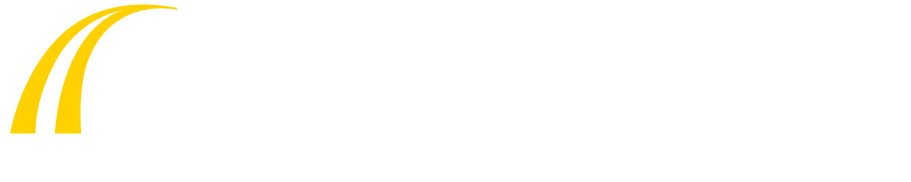 Working to innovate service delivery and develop content while CU priorities continue to shift
Added two new topics to Compliance Cares eAdvisory Series
Paycheck Protection Program guidance
Dealing with Delicate Member Issues
CUSG Strategic Advisory Solutions
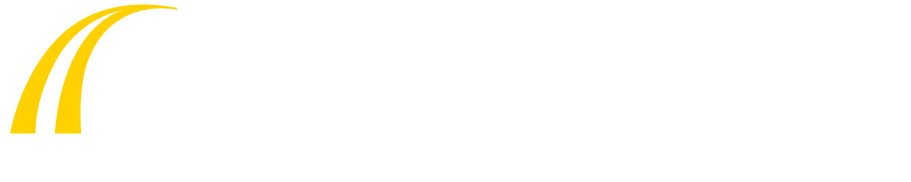 Adding more educational resources and materials
Added “Knocking COVID-19 Out of the Workplace” staff training kit
Addresses CDC recommended topics tailored to CUs
Available for remote staff and for onsite training
CU Risk Intelligence also added new risk management and compliance how-to videos and newsletters
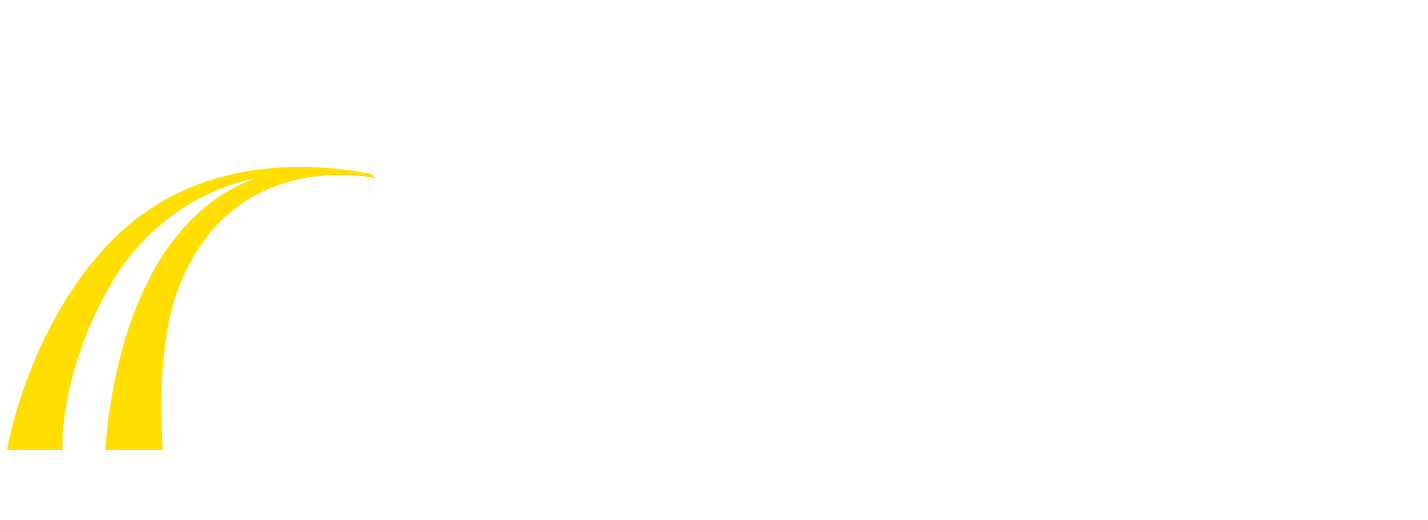 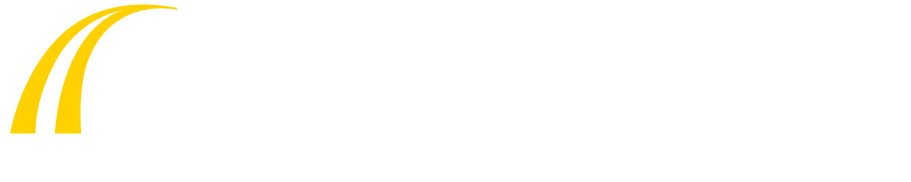 June 2020MCUL Priority Report
DAVE ADAMS
President/CEO, MCUL/CU Solutions Group